Heliophysics international data environment coordination in 2024
Arnaud Masson, D/SCI Heliophysics archives science lead
21/11/2024
Outline
International Heliophysics Data Environment Alliance (IHDEA)

  Data Analysis and Software in Heliophysics (DASH) 

  COmmittee on SPAce Research (COSPAR) 
International Space Weather Action Teams (ISWAT): outcome of the Information architecture and innovative solutions working groups since 2020
Introduction
Information architecture     is about                  Science
Data format standards	To ease data analysis

Data access protocols	To ease data distribution

Metadata registries	To find distributed datasets through metadata

Open-source software	To grow data usage through open science software

Metadata standards (observations and simulations)	To help/boost data-simulation comparision
		
AI/ML ready datasets	To help the use and comparison of AI/ML algorithms

Science platforms and cloud computing 	To support collaborative (large-scale) 
	data processing and analysis

DOI	For data citation, discovery and access
INTERNATIONAL COORDINATION
Introduction
Heliophysics international coordinationIn the field of heliophysics, international coordination exists since the 1980s where a common data format (CDF) was created, mostly for in situ plasma data. A CDF file has compulsory set of metadata called Global/Variable attributes to be ISTP compatible (ISTP: International Solar Terrestrial Programme). Data from all NASA heliophysics missions shall respect this standard. Back in 2018, apart from this CDF data format and ISTP metadata standard, there was no organization/platform of discussion to coordinate efforts in the heliophysics data environment
I. International Heliophysics Data Environment Alliance
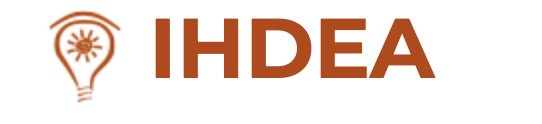 2019: IHDEA formally created (Charter/Bylaws)          meeting organised by NASA

2020: setup of WGs, organised by Obs. Paris

2021: annual IHDEA meeting, organised by ESA
	WMO/GNSS experts invited

2022: annual IHDEA meeting, organised by JAXA

2023: annual IHDEA Oct. meeting @ APL, USA
              participation of DKIST and MADRIGAL

2024: annual IHDEA meeting @ ESAC/ESA
	
End of 2024: application of ISRO, KASI and NOAA
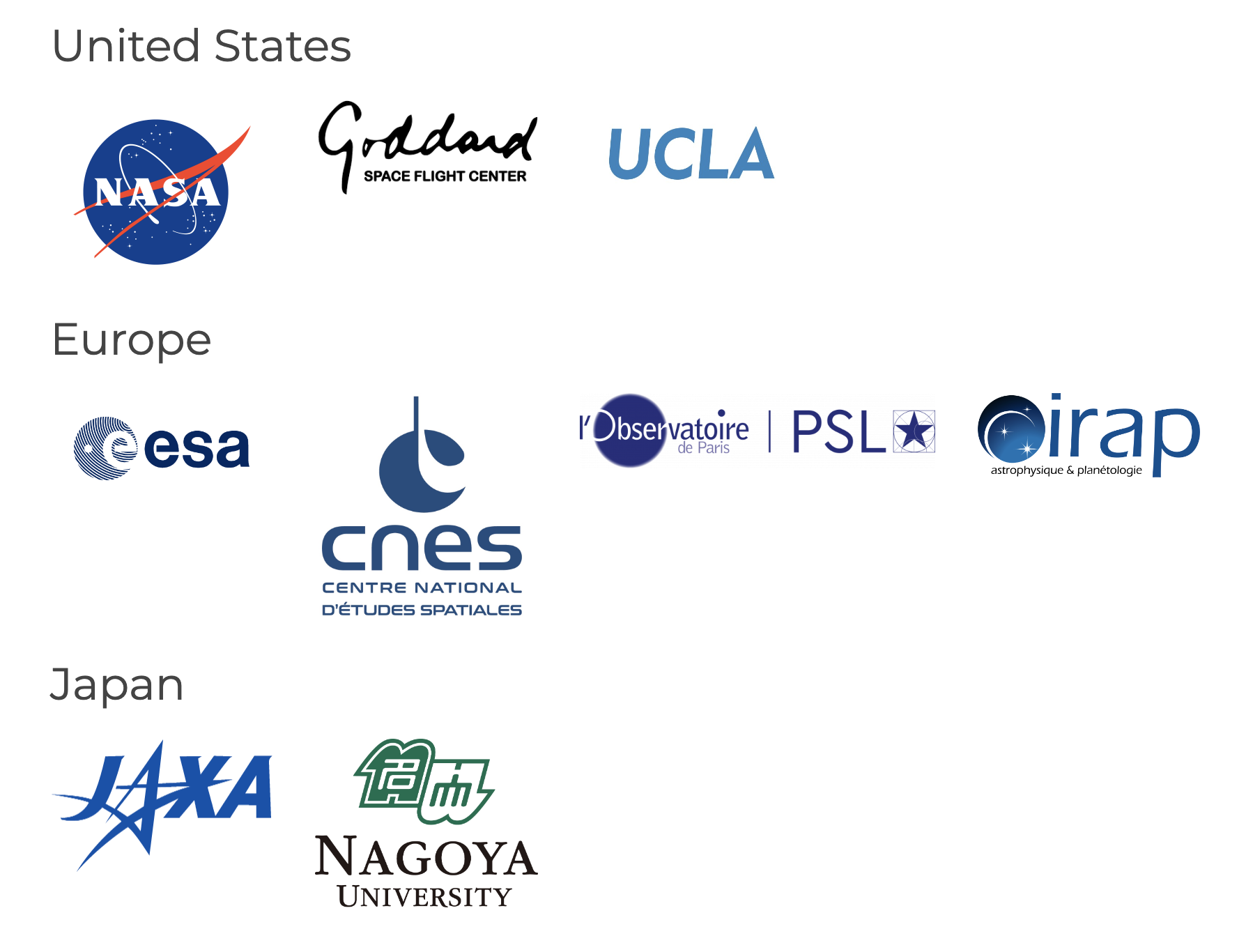 https://ihdea.net
I. IHDEA
Similar to International Virtual Observatory Alliance
In the field of astronomy, the international virtual observatory alliance (IVOA) has led to a number of advances in data model, metadata registry, data access layer, applications…

Created in 2002, it is still highly active with 
21 international members worldwide

Some protocols used across D/SCI archives (astro, planetary but also helio)


www.ivoa.net
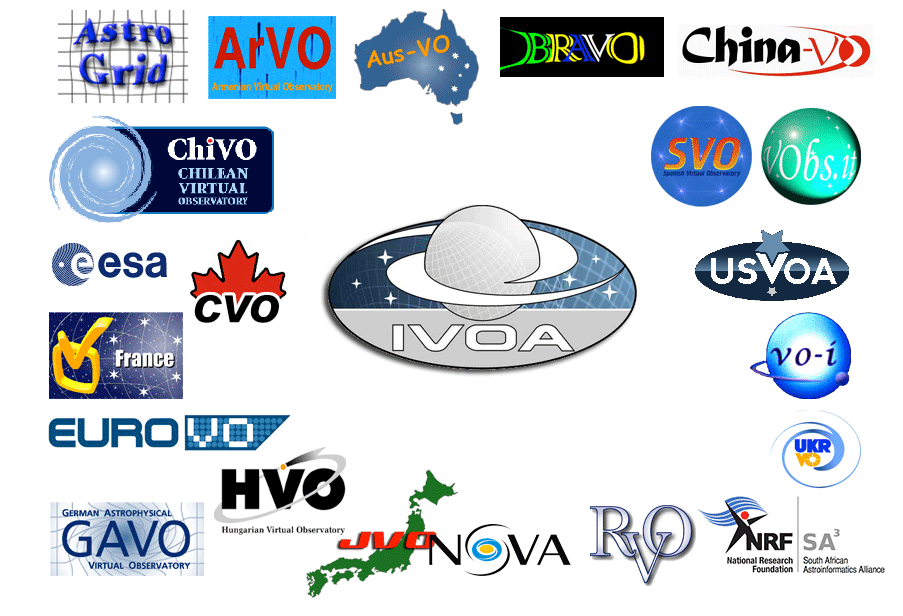 I. IHDEA
Similar to the International Planetary Data Alliance
In the planetary domain, the IPDA adopts standards in particular to ensure planetary data is captured in common formats (PDS4, PDS3).

Created in 2006, it is now composed of 12 space agencies
https://planetarydata.org

IPDA
- Supports the construction of compatible archives.
- Sharing of tools and software services.
- Facilitates global access to, and exchange of, high quality scientific data products managed across international boundaries.


www.ivoa.net
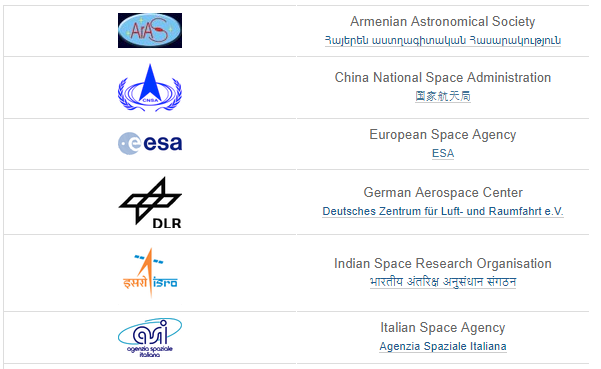 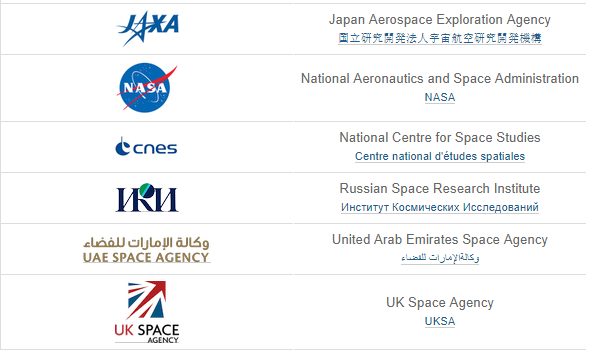 I. IHDEA
The goal of IHDEA is to encourage the use of common standards andservices to boost data sharing and enhance science.Main goals are to - Active involvement of international heliophysics and space weather data providers
- Develop Standards-based data systems with uniform and well-defined terminology-  Coordinated, user-friendly data access and analysis tools to serve diverse communities-  Adequate documentation of data products and sources-  Flexible, interoperable (ex. HAPI), and interconnected data archives, modeling centers, and virtualobservatories-  Effective communication among national and international partners, data providers, datatool developers, and data usersThe role of IHDEA is to engage the community, foster communication, and to identify the standards and services which will best serve the science needs.(courtesy of S. Fung)
I. IHDEA
Example 1: data formats
I. IHDEA
Example 1: MetadataESA data conversion open source software : SPace dAta foRmat TrAnslator (SPARTA)Cluster Exchange Format   CDF ISTPPDS3 products from Rosetta  CDF ISTP (IES, LAP, MAG, MIP)
	=> ESA Cluster data now available via SPARTA in CDF/ISTP (conversion on the fly)	=> ESA Cluster CDF ISTP data now also available at NASA SPDF   
    CDF ISTP standard limitations discussed within IHDEA to evolve the CDF ISTP (not static!)    Input from variable attribute used by Cluster or Solar Orbiter taken onboard   FITS has metadata standard 4.0, followed by Solar Orbiter, DKIST            based on SOLARNET metadata recommendations, World Coordinate System _WCS standard
I. IHDEA
Example 2: data access protocols
I. IHDEA
Example 2: Data access protocolsAll D/SCI Helio archives back-end use the IVOA data access protocol called Table Access Protocol (TAP), created by the International Virtual Observatory Alliance (or IVOA)Update of the VSO (Virtual Solar Observatory) @ NASA Solar Data Analysis Center
Completely re-written using python (modernizing a 20 year old system (perl))
The new VSO will fully support TAP
All data providers will be able to provide their data via TAP through VSO 2.0
=> Use of interoperable data access protocols improves findability of and accessibility to archives
I. IHDEA
Example 3: connection to data analysis software
UCLA SPEDAS now connects to ESA TAP server
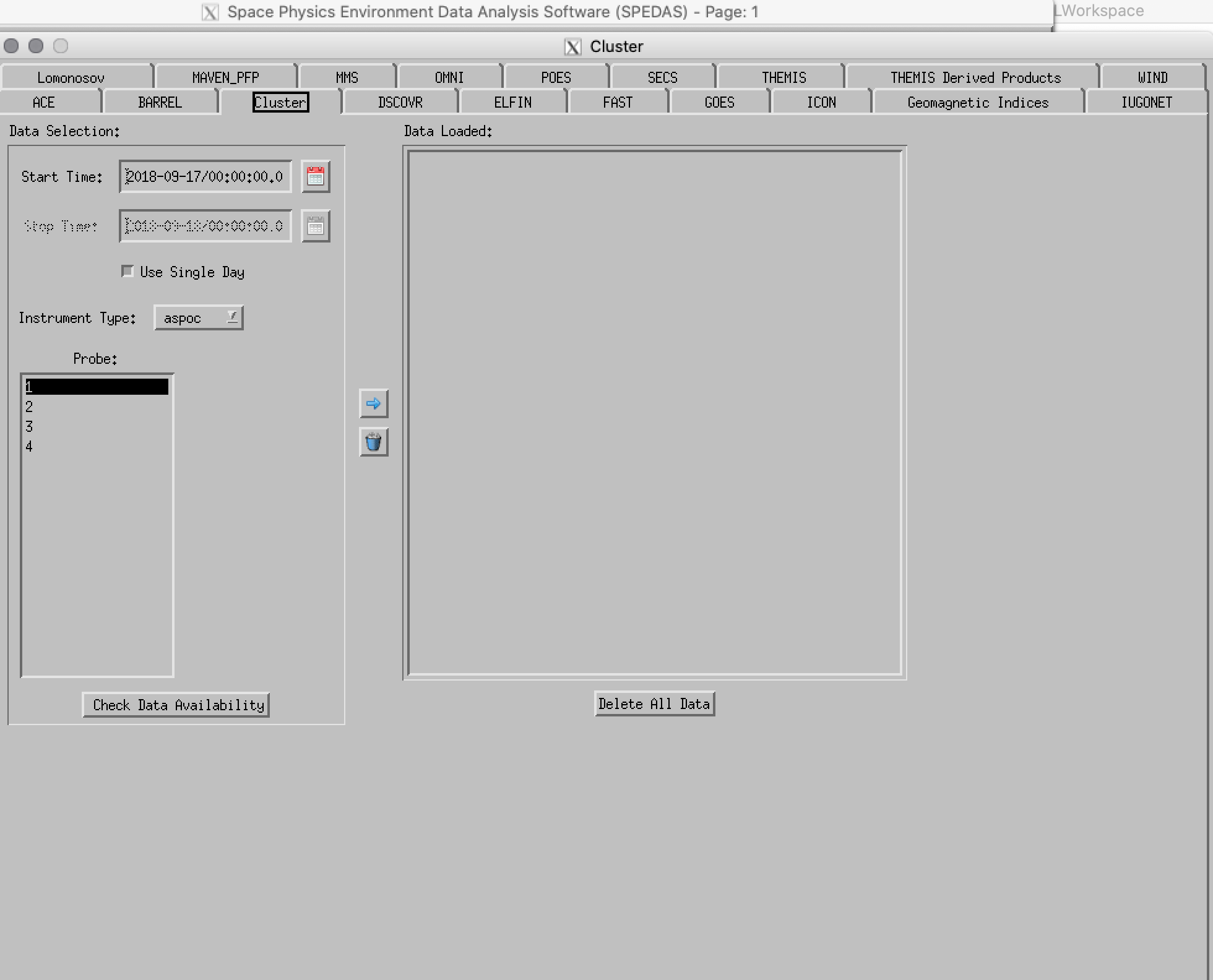 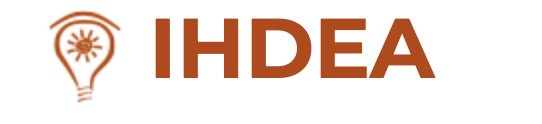 Cluster data is accessible in SPEDAS, the US multi-missions data analysis software for solar wind, magnetospheric and ionospheric plasma physics 

As SPEDAS is able to connect to Table Access Protocol servers
Cluster Science Archive (CSA) accessible through pySPEDAS
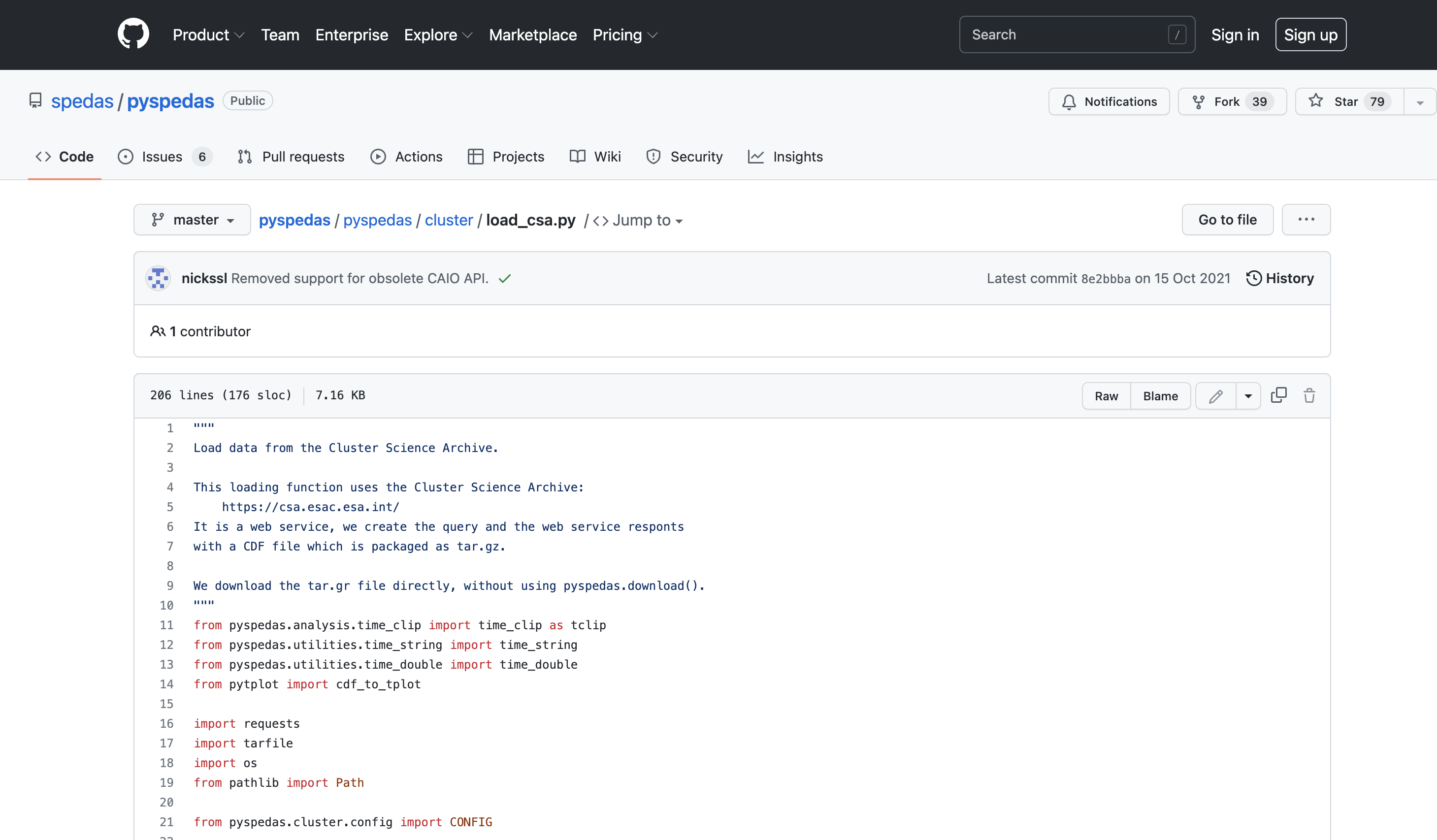 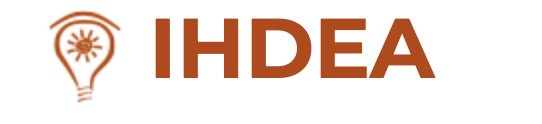 Cluster data are also accessible through pySPEDAS
Solar Orbiter: SunPy
https://soar.esac.esa.int/
Solar Orbiter data are accessible through Sunpy (dedicated SOAR module https://github.com/sunpy/sunpy-soar), helio team at ESA in direct contact with the  SunPy team

New functionalities like search by solar distance implemented in the Solar Orbiter Archive (SOAR) is available in SunPy

Access to FoV tables for the Solar Orbiter telescopes with FoVs (EUI HRI, PHI HRT and SPICE) are being implemented in SunPy

FoV: Field of View
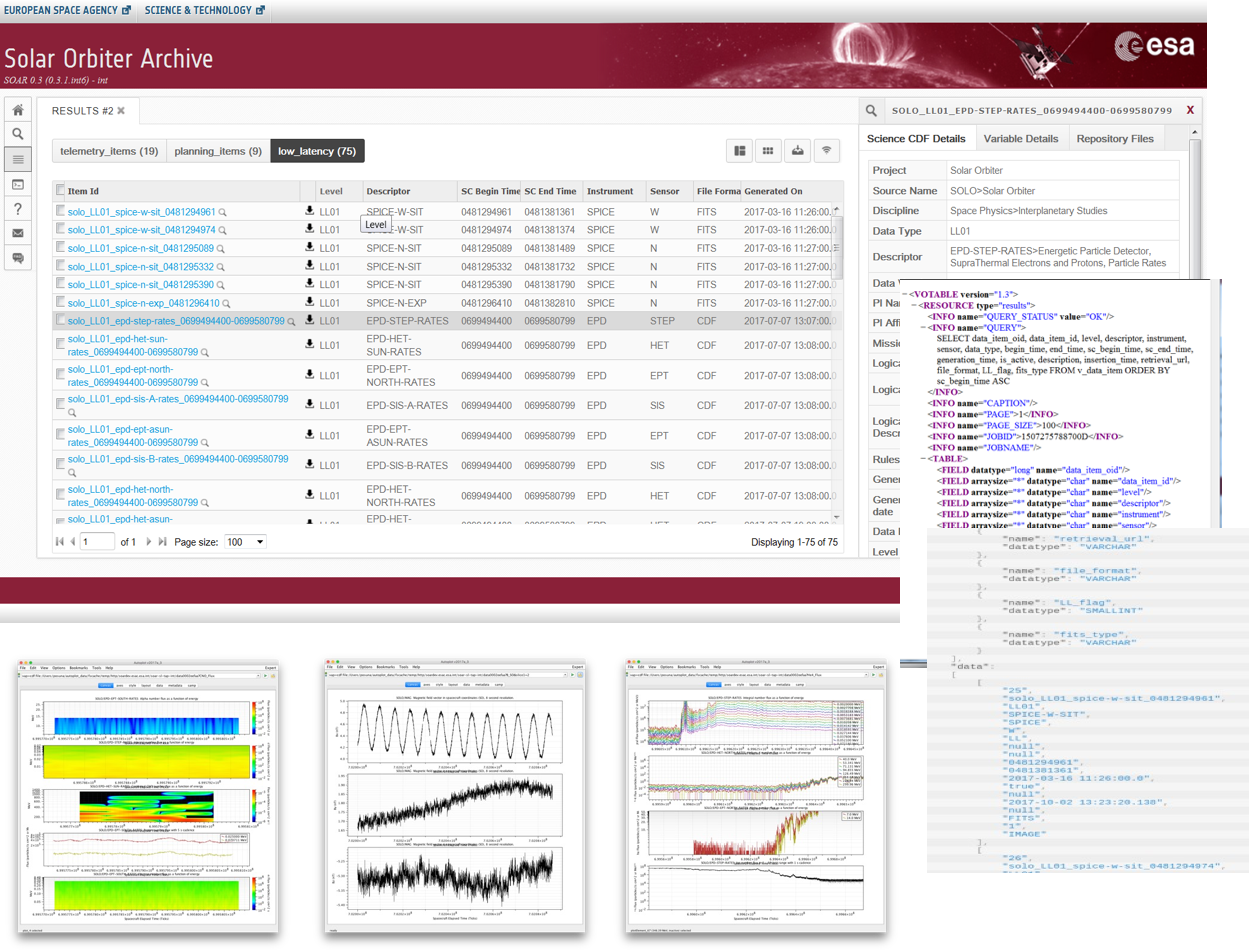 Sharing Solar Orbiter CDF data with Autoplot (courtesy of J. Cook)
I. IHDEA
Example 4: HEK
Connection to HEK database
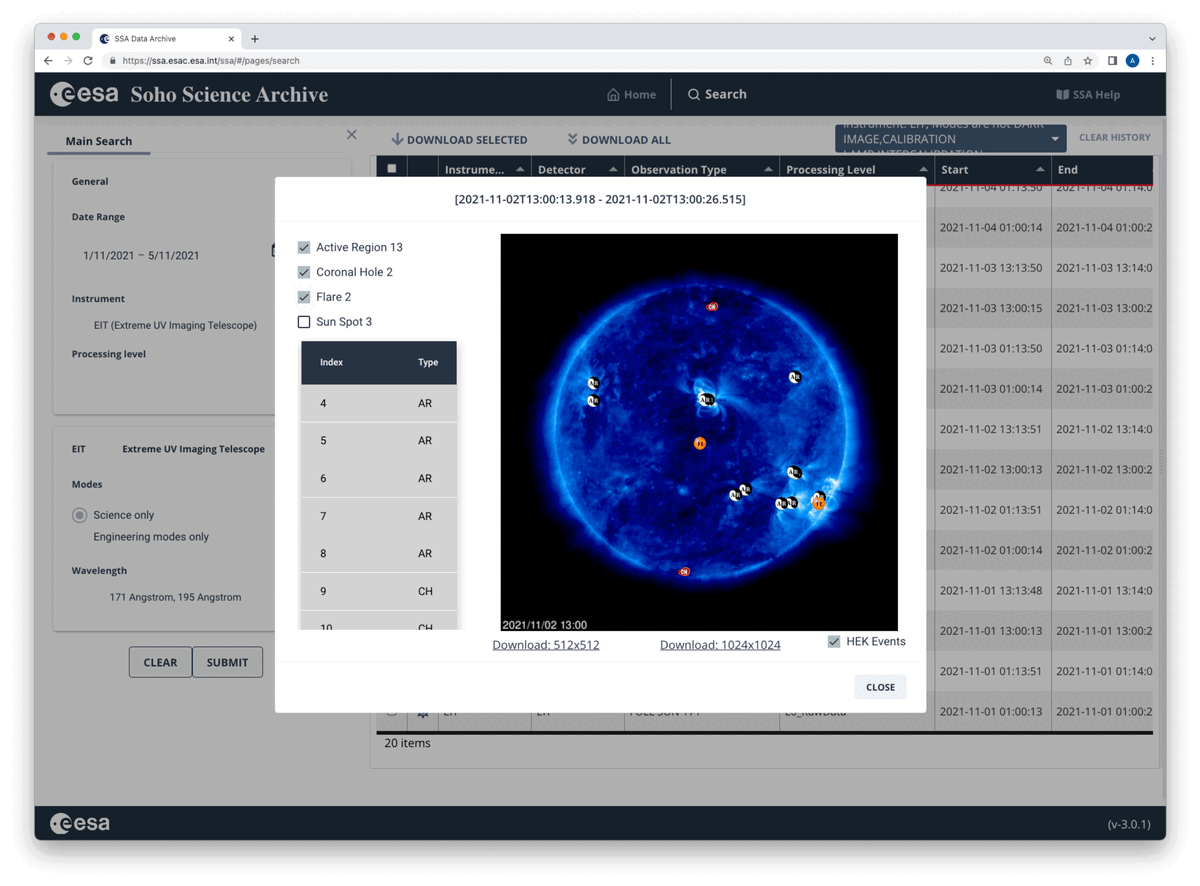 ESA SOHO archive
https://ssa.esac.esa.int



Filtering of the data (e.g., work with PI to tag the engineering modes)

Connection to the HEK database

TAP server as RestAPI

No credentials needed
I. IHDEA
Example 5: science platforms coordination
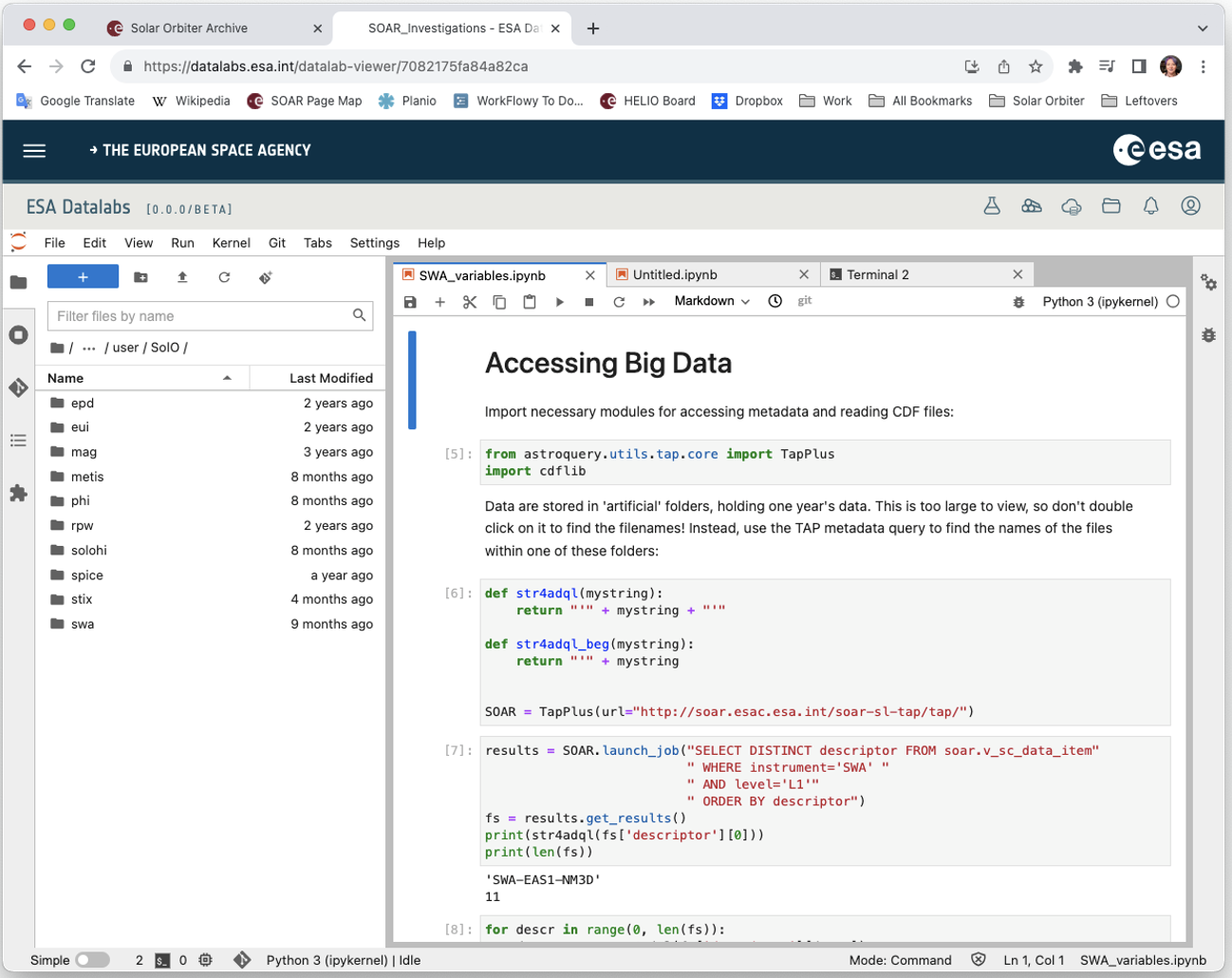 Recent IHDEA activitiesScience Platforms- ESA DataLabs (coming soon)- NASA HelioCloud (coming soon)- JAIRO research data cloud- European Open Science Cloud (EOSC)- VIRES IHDEA working group on science platformsWorkshop on heliophysics science platforms in July 2023, organized by Observatoire de PariOctober 2023: agreement at IHDEA level to share stack of interoperable (PyHC) Python packages, a key problem with multiple Python packages.
I. International Heliophysics Data Environment Alliance
Not only an annual meeting
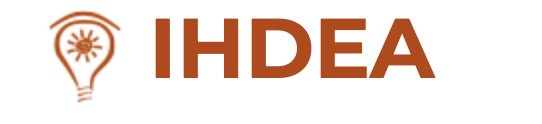 2019: IHDEA formally created (Charter/Bylaws)          meeting organised by NASA

2020: setup of WGs, organised by Obs. Paris

2021: annual IHDEA meeting, organised by ESA
	WMO/GNSS experts invited

2022: annual IHDEA meeting, organised by JAXA

2023: annual IHDEA Oct. meeting @ APL, USA
              participation of DKIST and MADRIGAL

2024: annual IHDEA meeting @ ESAC/ESA
	
End of 2024: application of ISRO, KASI and NOAA
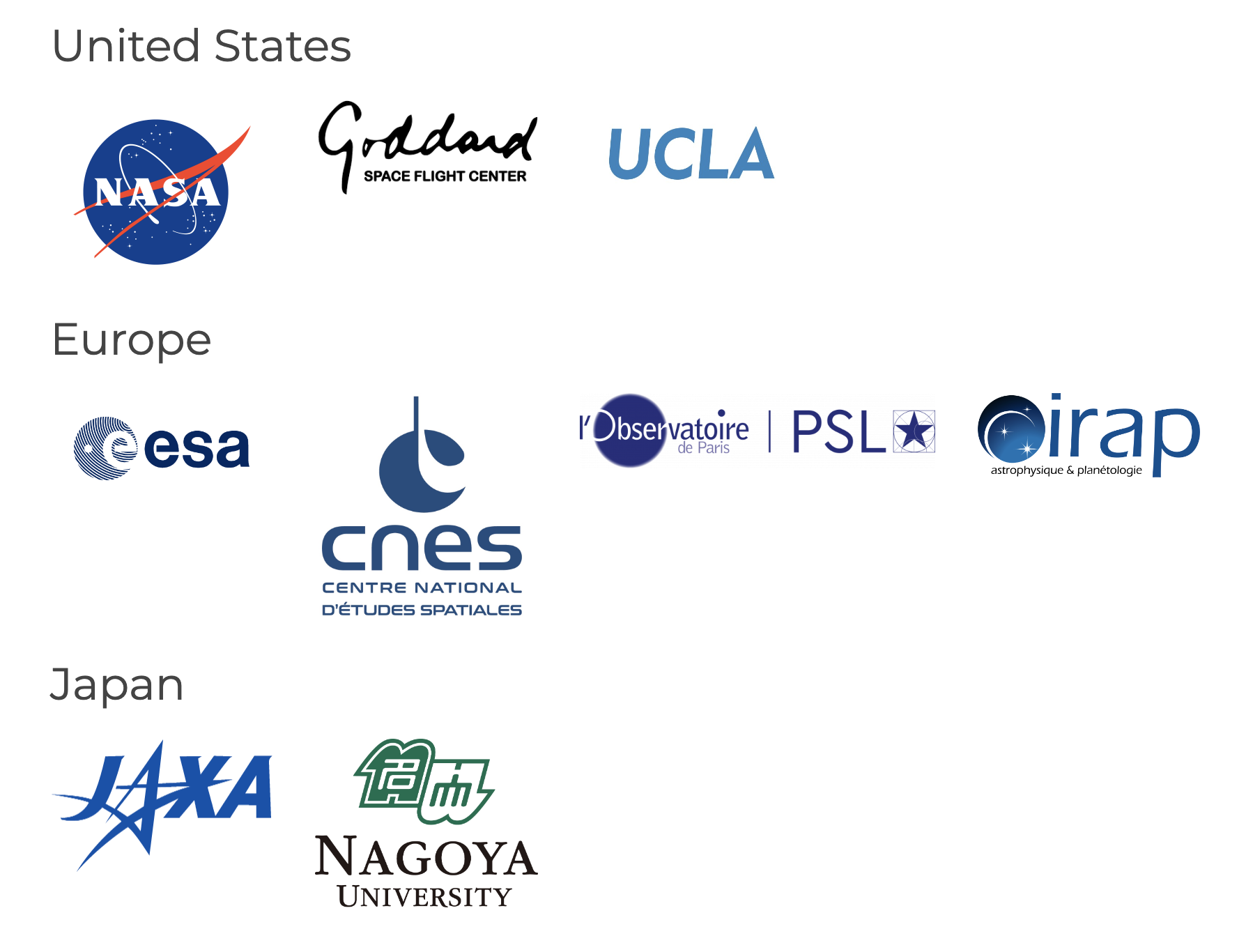 https://ihdea.net
I. International Heliophysics Data Environment Alliance
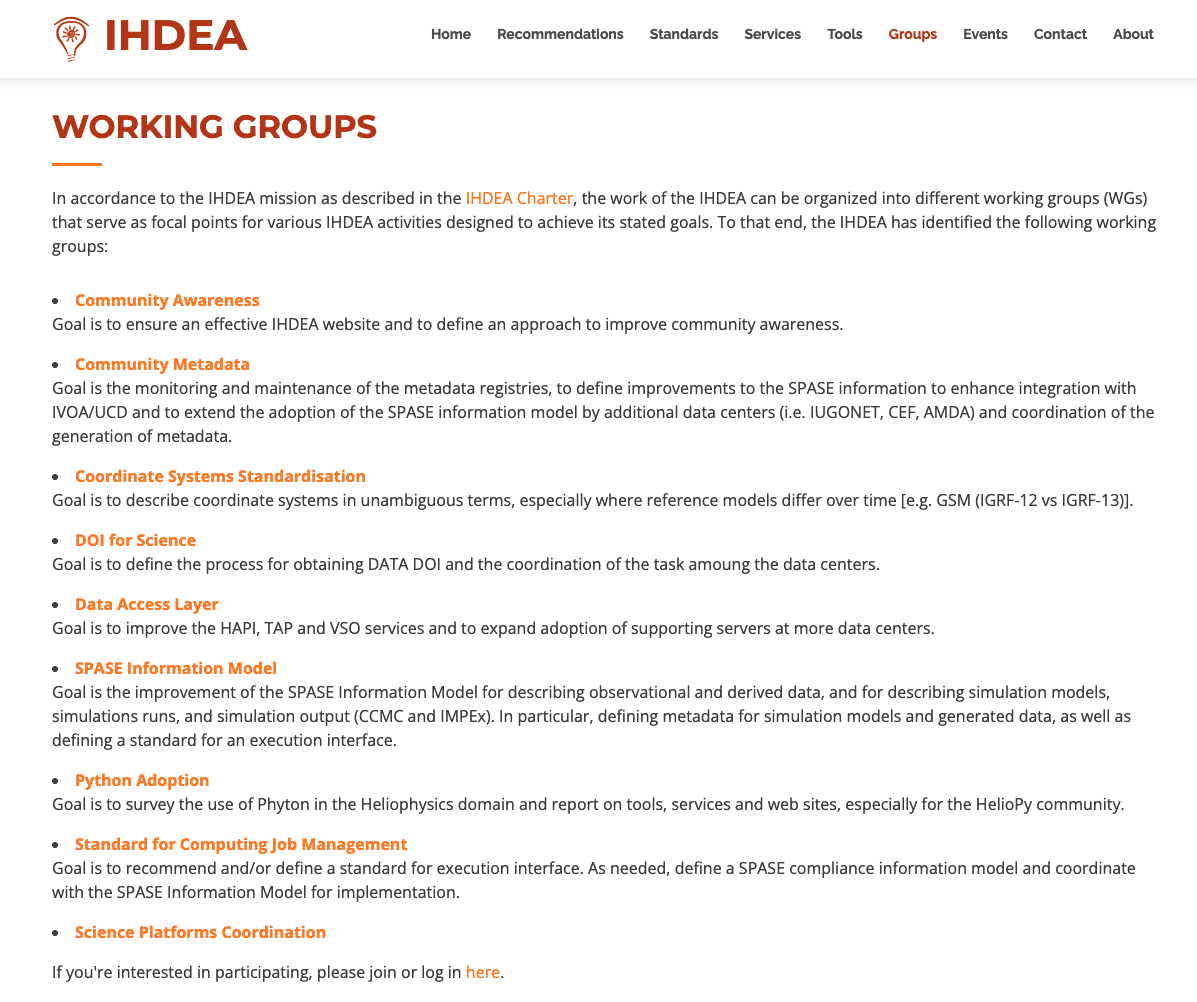 2019: IHDEA formally created (Charter/Bylaws)          meeting organised by NASA

2020: setup of WGs, organised by Obs. Paris

2021: annual IHDEA meeting, organised by ESA
	WMO/GNSS experts invited

2022: annual IHDEA meeting, organised by JAXA

2023: annual IHDEA Oct. meeting @ APL, USA
              participation of DKIST and MADRIGAL

2024: annual IHDEA meeting @ ESAC/ESA
	
End of 2024: application of ISRO, KASI and NOAA
https://ihdea.net
II. DASH: Data, Analysis, and Software in Heliophysics
Forum for software developers and scientists to share experiences - fairly short presentations to facilitate open discussion (3 days long)
Community focused – very nice environment – to give a chance to talk/work with ‘external’ colleagues 
Similar to ADASS (Astronomical Data Analysis Software & Systems)
1st DASH organised together with IHDEA in 2023 at APL, this year at ESAC

Keynotes
DASH actual and future challenges (C. Arviset, ESA)
Virtual Space Weather Modelling Center software architecture challenges (C. Verbeke, KU Leuven)
Challenges and triumphs of end-to-end data systems in support of auroral science (E. Spanswick, UoC)
II. DASH: Data, Analysis, and Software in Heliophysics
8 sessions to 
Share experience on Mission-specific data pipelines
Report progress or present new Data analysis tools  Multi-mission data analysis tools  Data analysis software for non-programmer scientists  Modern technologies in heliophysics: AI and supercomputing
Actual challenges regarding heliophysics simulations  Interconnected simulation services  Open validation in Heliophysics and space weather modelling
Software discovery in the era of Open Science
General session
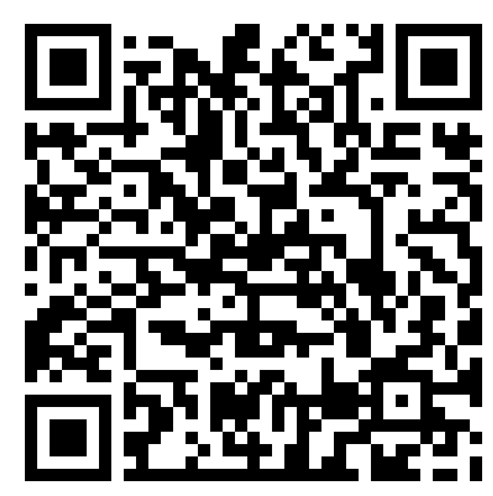 https://www.cosmos.esa.int/web/ihdea/
II. DASH: Data, Analysis, and Software in Heliophysics
Modern technologies in heliophysics: AI and supercomputing
PyHC-Chat – a Chatbot for Python in Heliophysics Community called PyHC                                   (ecosystem of 70+ affiliated helio python libraries)
Explore and ask questions about the PyHC core packages using OpenAI's GPT-4 language model with accurate up to date answers
Can be used to analyse code
September 2024 - OpenAI o1 – advanced reasoning




https://github.com/sapols/PyHC-Chat

                               
courtesy of Jon Cook, Starion for ESA
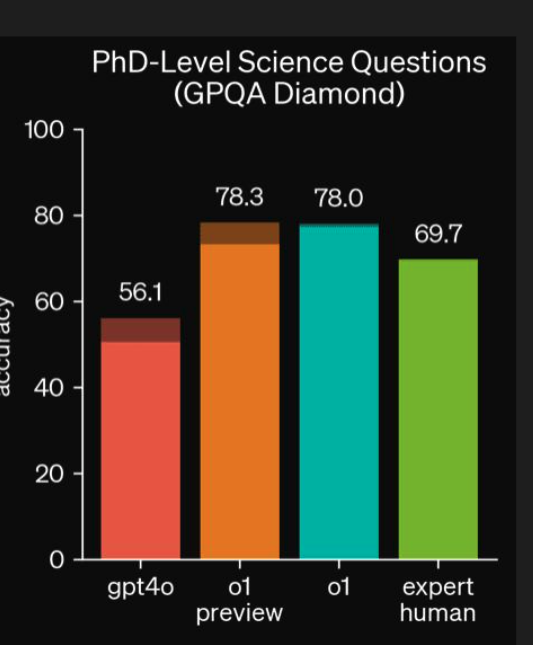 How do I download data related to a SOOP?
Show me a snippet of python please to do…
II. DASH: Data, Analysis, and Software in Heliophysics
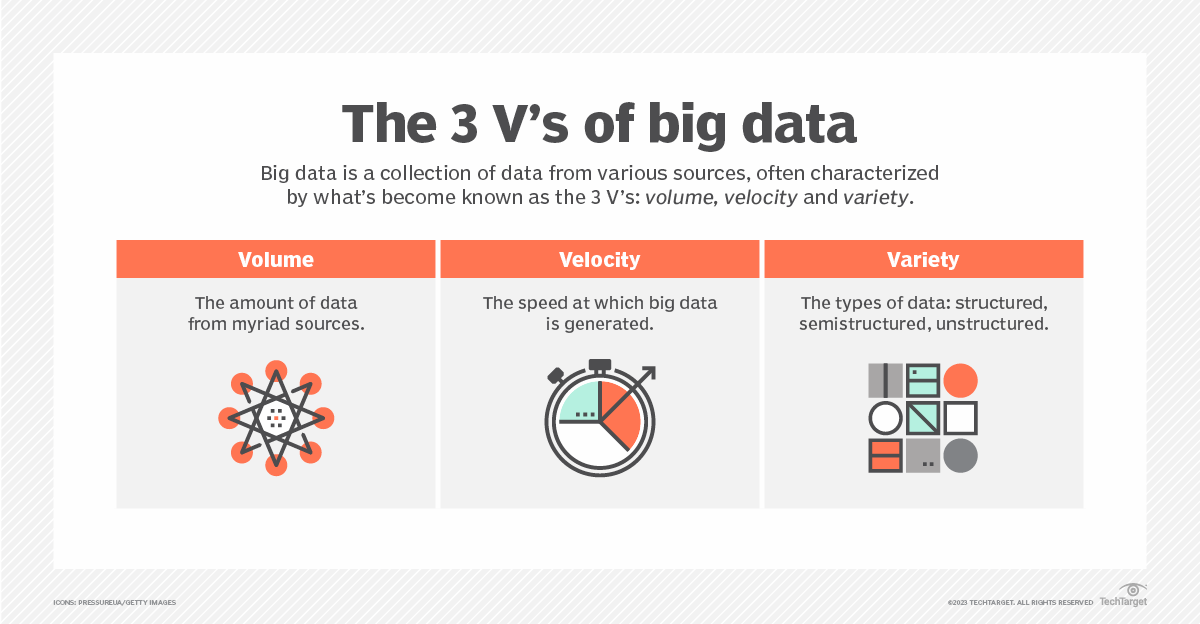 Importance of data tiering for large volume:
The movement of data between different storage tiers/types based on the type of data and access frequency

Hot data
Critical and frequently accessed
Cold data
Inactive data infrequently accessed

Could be important for data storage, especially if (part of the) storage on the cloud is consideredcosts
courtesy of Jon Cook, Starion for ESA
Heliophysics API for time series data
CDAWeb
HAPI
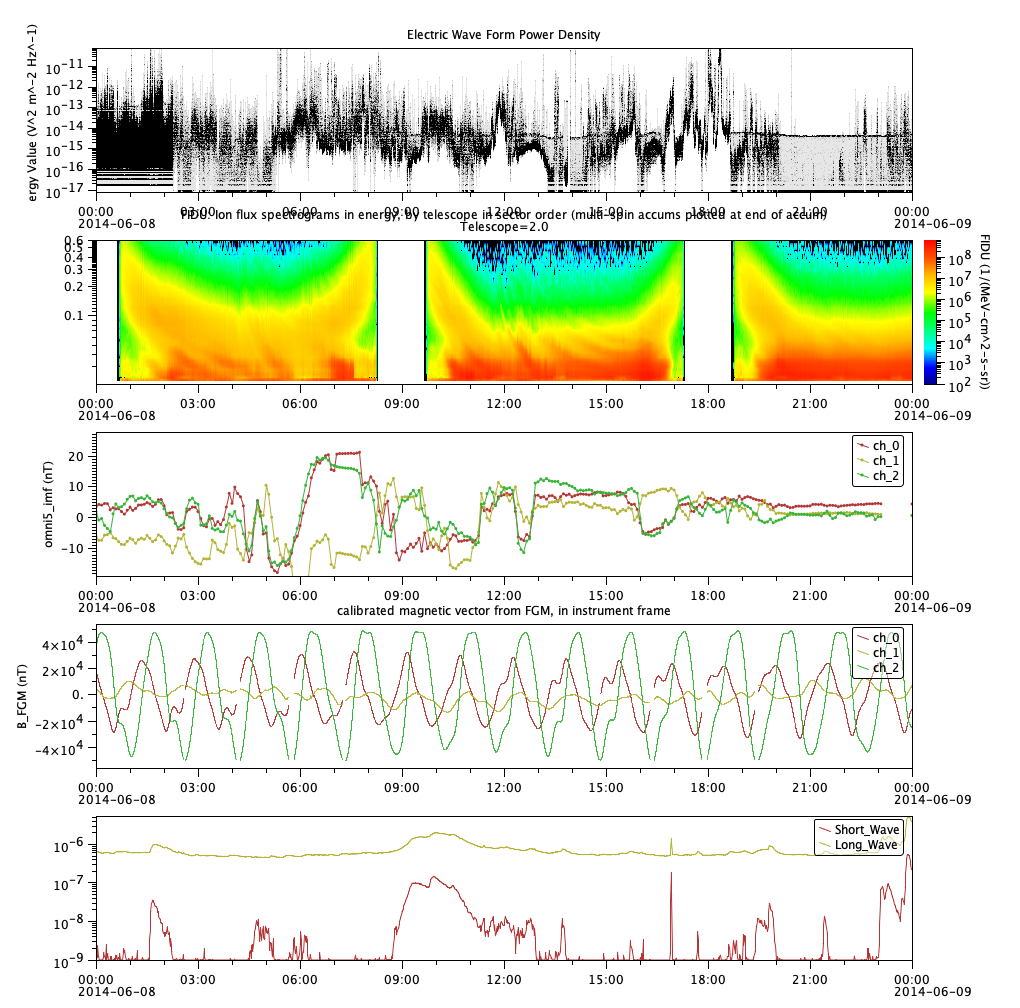 Custom
API
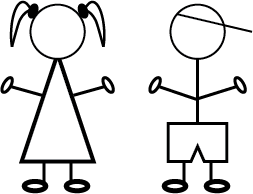 Madrigal
HAPI
analysis code
common wrangling code
Custom
Cluster
HAPI
If there is a common access mechanism,
much less wrangling code is needed.
Custom
The overall, long-term goal of HAPI: enabling common, universal, low-level access to all time series data
VirES / SWARM
HAPI
Custom
Courtersy of J. Vandegriff (JHU/APL)
II. DASH: Data, Analysis, and Software in Heliophysics
The Heliophysics Application Programming Interface (HAPI) is a community specification for a unified interface for accessing data time-series.
When data are available from a HAPI server, there is no need to download data files and write custom file reader programs. Using a HAPI client library, data can be loaded into an array using a single command in IDL, Javascript, MATLAB, and Python.
HAPI servers
CNES/CNRS: AMDAESA: Cluster Science Archive, Space Weather Network, ViRES
NASA: CCMC, CDAWeb,  SSCWeb 
KNMI: space weather service 
Others: DAS2, INTERMAGNET, LISIRD “IVOA may adopt/recommend HAPI for time-series data in the VO”
Data analysis software: Topcat, Autoplot, SPEDAS
II. DASH: Data, Analysis, and Software in Heliophysics
Open science / Findable Accessible Interoperable Reusable (FAIR)
https://www.fairsfair.eu/ - Fair data practices in Europe

F-UJI is a web service to programmatically assess FAIRness 
https://www.f-uji.net/

Cookbook and other tools:
https://faircookbook.elixir-europe.org/content/home.html
https://fair-checker.france-bioinformatique.fr/check
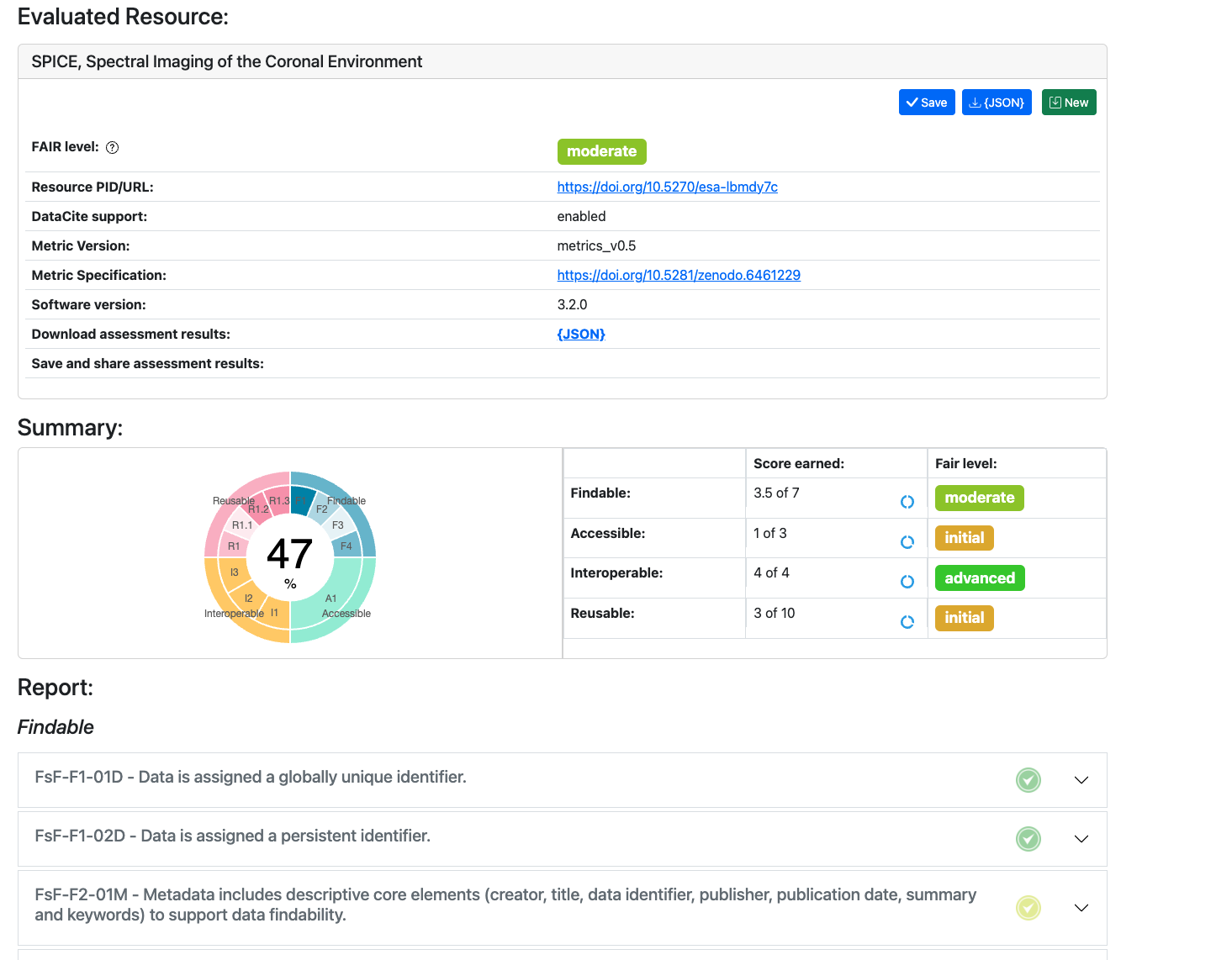 courtesy of Jon Cook, Starion for ESA
III. COSPAR International Space Weather Action Teams (ISWAT)
A roadmap on space weather for 2015-2025 was published by Schrijver et al. (Adv. Space Res., 2015). 

This roadmap was commissioned by COSPAR and the ILWS.

In 2018, the COSPAR International Space Weather Action Teams (ISWAT) initiated community-wide efforts to join forces, in order to advance space weather predictive capabilities, for a better science understanding from source to impact.


ISWAT brings together space scientists (domain experts), computer scientists, software engineers, and experts in space environment impacts.
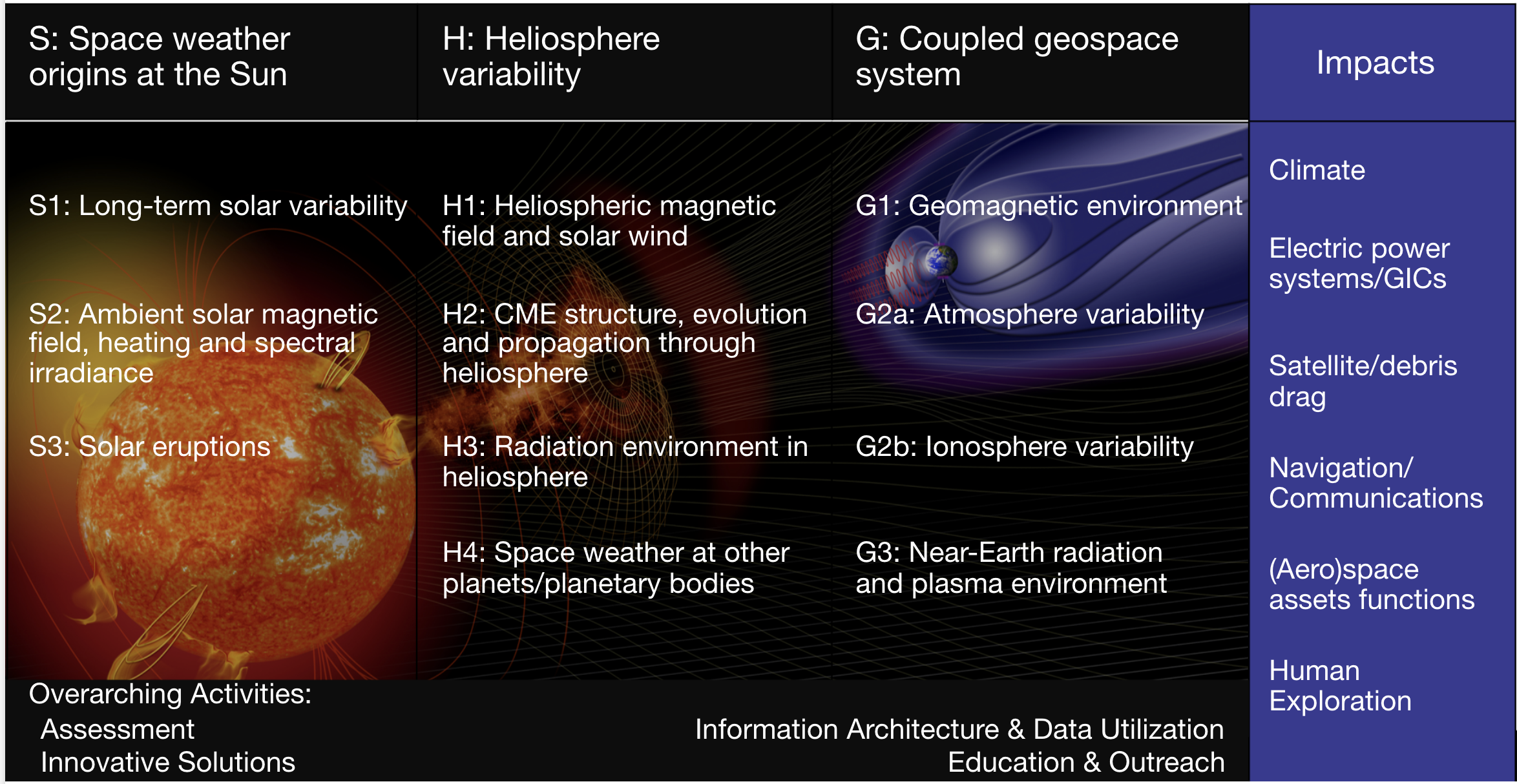 III. International Space Weather Action Teams (ISWAT)
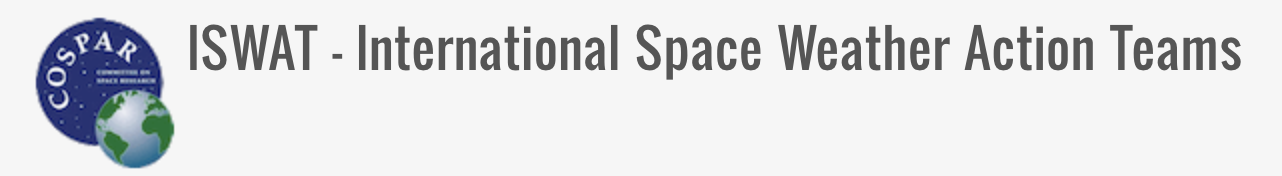 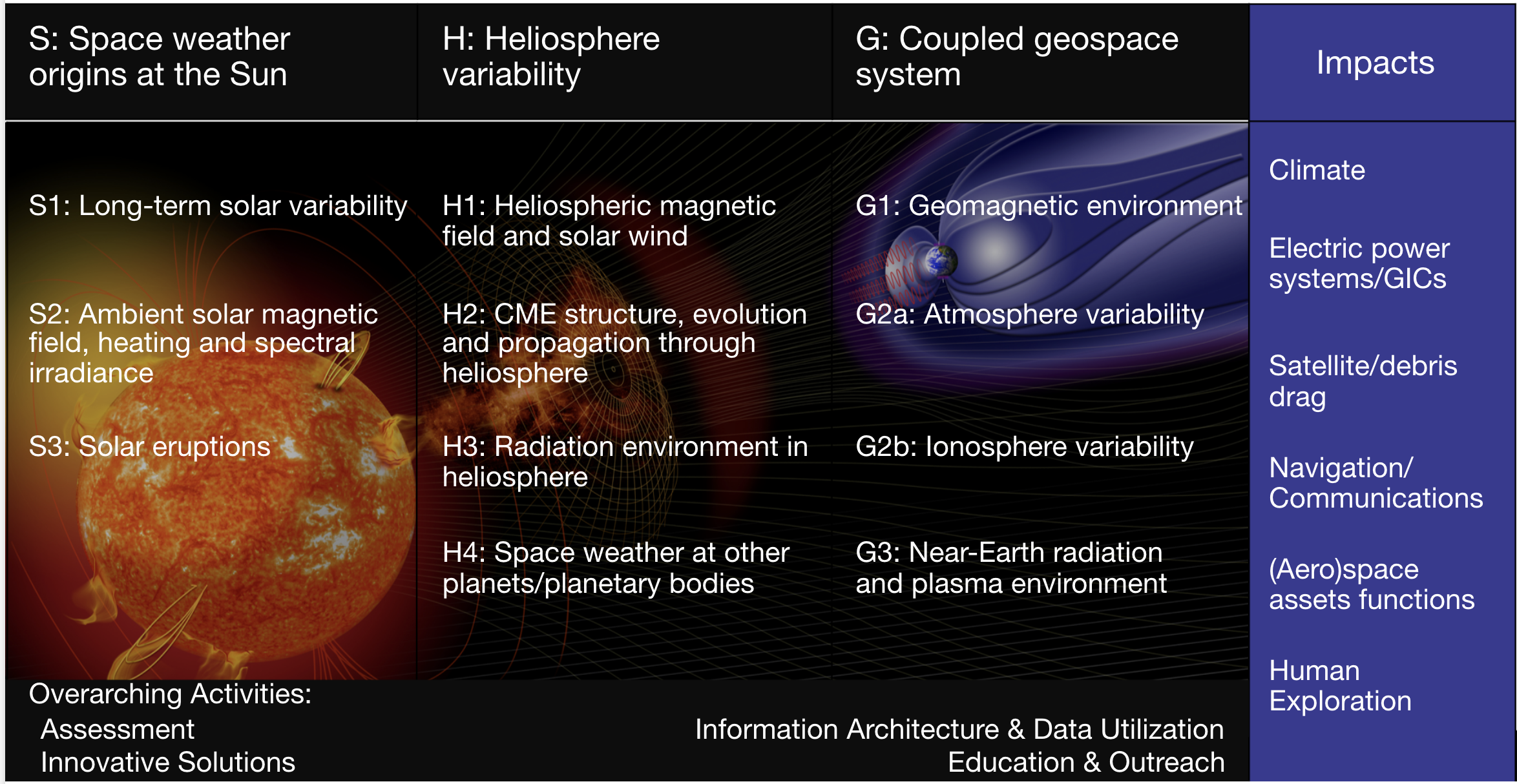 Inaugural meeting in 2020, now 500+ scientists


Release New international space weather roadmap is expeted in 2025.

Note the overarching groups.

https://www.iswat-cospar.org/
2. Information architecture and Innovative solutions: outcome
Information Architecture and Data Utilization (moderators: A. Masson, ESA and S. Fung, NASA)
Outcome of ISWAT: two special issues in Adv. Space Res.
Issue 1, refereed technical papers on Science Res. and Applications (published in 2023)
Issue 2, refereed overarching papers on the Achievements and Future goals (published in 2024)
Issue 1: 6 technical papers 

Metadata as key building block to facilitate data science 			(Fung et al., 2023)
Python in Heliophysics community 					(Barnum et al., 2022)
First executable paper in Heliophysics 				(Polson et al., 2022)
Innovative forward looking information architecture 			(Ringuette et al., 2022c, 2022d)
NASA CCMC Kamodo tool (Ringuette et al., 2023) 
+ NASA tech report published in 2021 on PyHC integration strategy workshop report 

Issue 2: Overarching paper on information architecture and innovative solutions (Masson et al., 2024)
[Speaker Notes: So what is the outcome of ISWAT in terms of publications? Two special issues in the COSPAR journal Advances in Space Research. The first issue is composed of tens of]
2. Information architecture: a few recommendations
Issue 2: Overarching paper on information architecture and innovative solutions (Masson et al., 2024)

Information architecture Key buidling blocks (metadata model, data formats, data access protocols, DOI)
Open science tools and infrastructures (collaborative science platforms, simulations services)
Innovative solutions
O2+O3: Information Architecture and innovative solutions
O2: Information Architecture and Data Utilization
https://doi.org/10.1016/j.asr.2024.05.052
2. Information architecture: a few (more) recommendations
Issue 2: Overarching paper on information architecture and innovative solutions (Masson et al., under review, 2023)

Information architecture Key buidling blocks (metadata model, data formats, data access protocols, DOI)
Open science tools and infrastructures (collaborative science platforms, simulations services)
Innovative solutions
O2+O3: Information Architecture and innovative solutions
O2: Information Architecture and Data Utilization
2. Innovative solutions: recommendations
O2+O3: Information Architecture and innovative solutions
O2: Information Architecture and Data Utilization
3. What’s next?
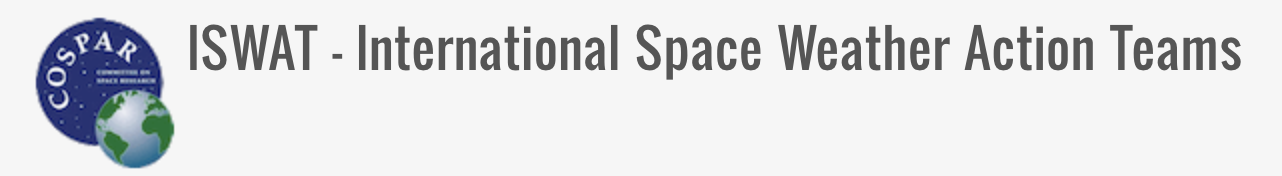 O2: Information Architecture and Data Utilization
In July 2022, the United Nations Office for Outer Space Affairs (UNOOSA) approved unanimously a recommendation inviting WMO-COSPAR-ISES (International Space Environment Service) to lead efforts to improve the global coordination of space weather activities in consultation and collaboration with other relevant actors and international organizations.

WMO-COSPAR-ISES, together, have responded positively to this request (Coimbra declaration Oct. 2022)

An International Space Weather Coordination Forum organised in November 2023 at the WMO

Working groups to be setup by WMO-COSPAR-ISES as a follow up of this forum.
[Speaker Notes: OOct.]